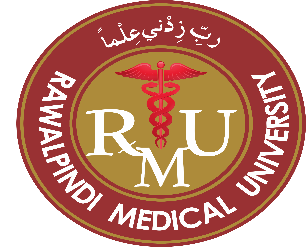 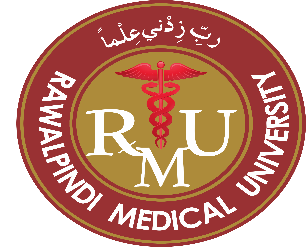 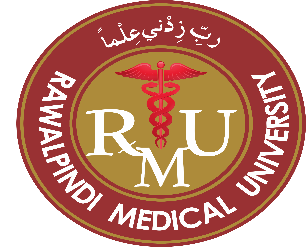 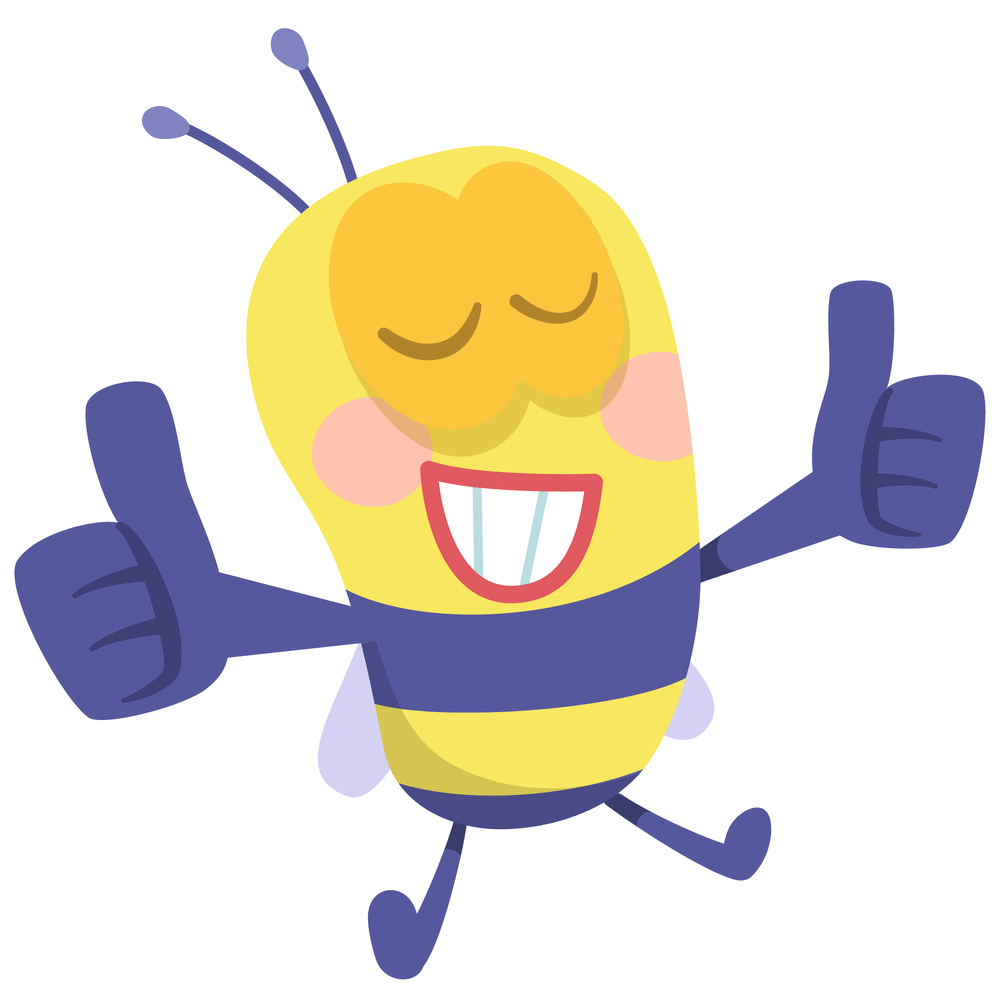 VISUAL PATHWAY & ITS LESIONS
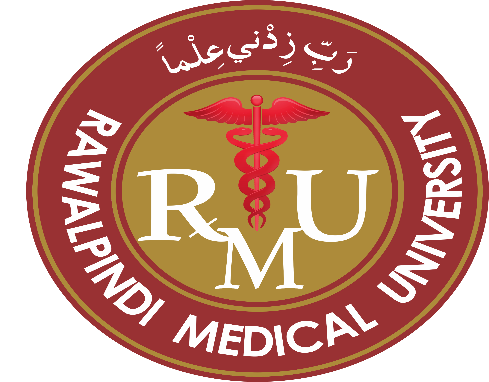 SEQUENCE OF LECTURE
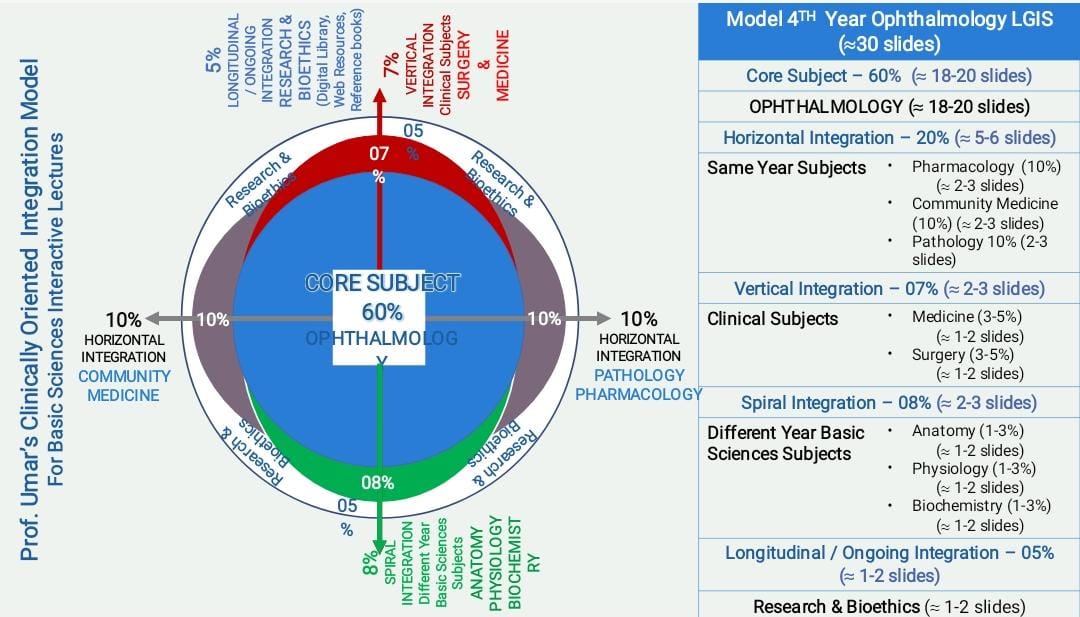 VERTICAL INTEGRATION
HORIZONTAL INTEGRATION
CORE SUBJECT
EOLA (END OF LECTURE ASSESSMENT)
DIGITAL LIBRARY REFERENCES ( RESEARCH, BIOETHICS, ARTIFICIAL INTELLIGENCE.)
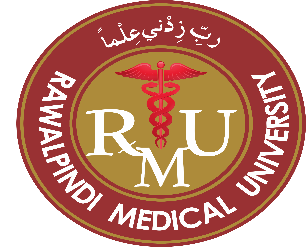 LEARNING OBJECTIVES
AT THE END OF THIS SESSION, STUDENTS SHOULD BE ABLE TO

DESCRIBE THE NEUROANATOMY OF VISUAL PATHWAYS
RECALL THE ANATOMY AND FUNCTIONS OF CRANIAL NERVES 2-7
ILLUSTRATE THE PUPPILARY LIGHT AND ACCOMODATION REFLEX PATHWAY
DESCRIBE THE OCULAR MOTILITY AND RELATED NEURONAL PATHWAYS
INTERPRET VISUAL FIELD DEFECTS AND LOCALIZE THE SITE OF LESION  
DESCRIBE A SYSTEMIC-SIGN-AND-SYMPTOM ORIENTED NEURO-OPHTHALMIC PATIENT.
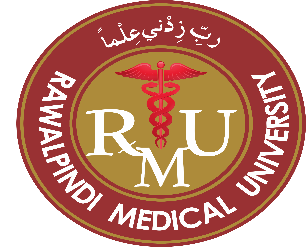 VERTICAL INTEGRATION
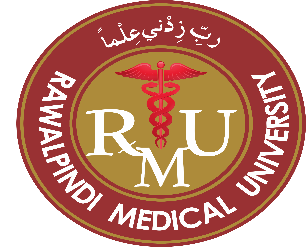 Visual pathway consists of
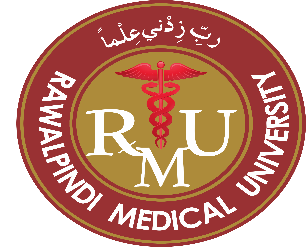 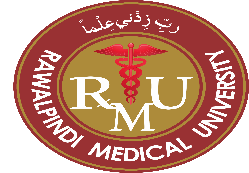 Core Subject
OPTIC NERVE
Core Subject
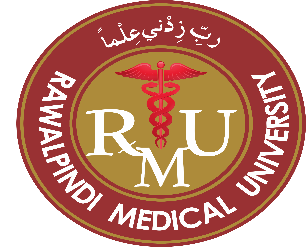 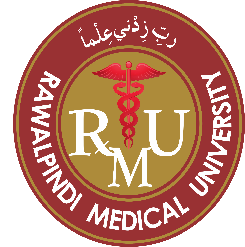 Core Subject
THE OPTIC CHIASMA
Core Subject
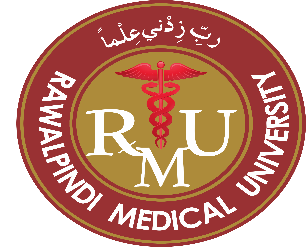 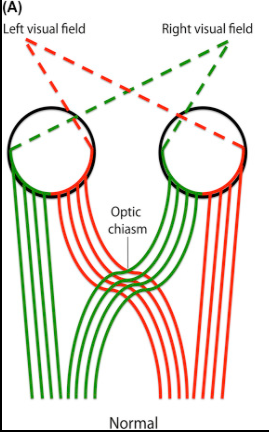 THE OPTIC CHIASMA
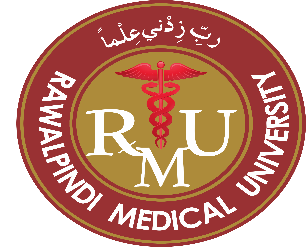 Core Subject
THE OPTIC TRACT
Core Subject
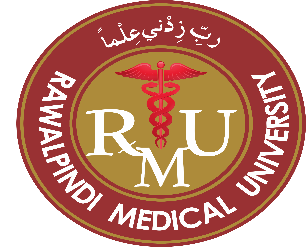 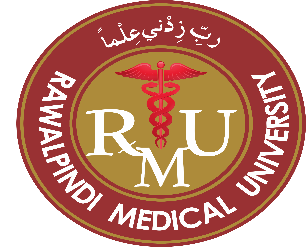 Core Subject
THE LATERAL GENICULATE  BODIES
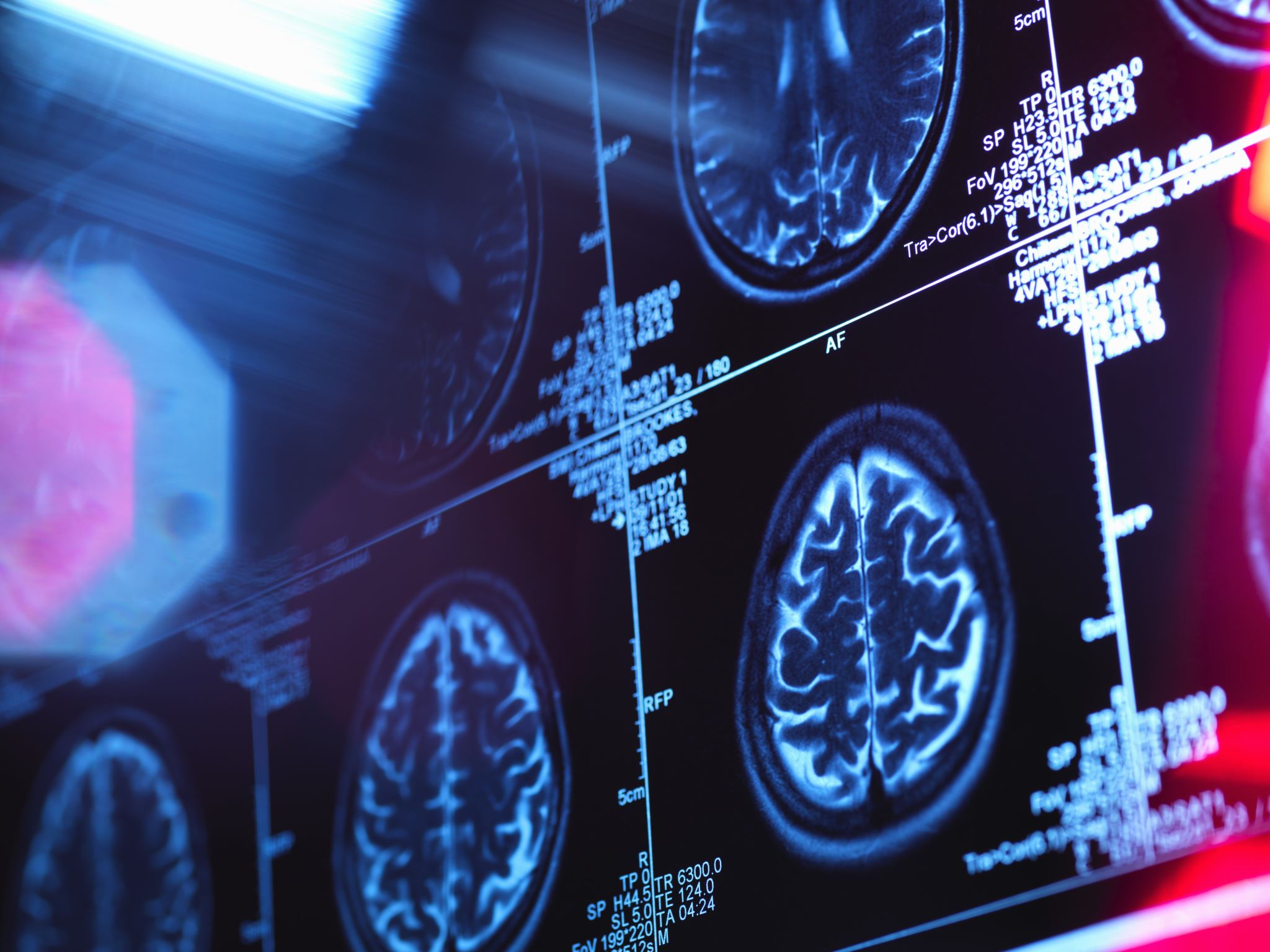 Core Subject
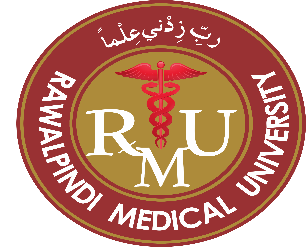 THE OPTIC RADIATIONS
The nerve fibers proceed backwards and medially as the optic radiations to terminate in the visual centers situated in the occipital lobes.
Core Subject
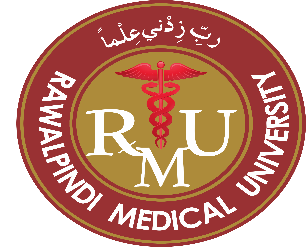 It is situated above and below the calcarine fissure in the occipital lobes extending up to the occipital pole.
THE OCCIPITAL CORTEX
Core Subject
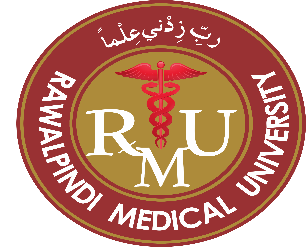 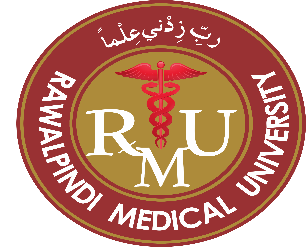 Core Subject
THREE PARTS OF VISUAL NERVE PATHWAY
Core Subject
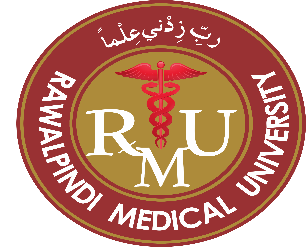 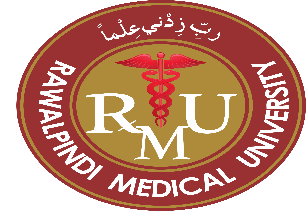 HORIZONTAL INTEGRATION
Some terminologies
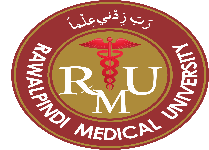 Horizontal Integration
LESIONS OF VISUAL PATHWAY
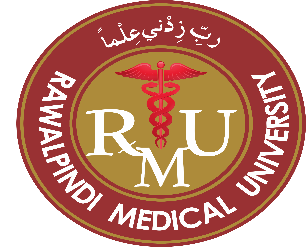 Core Subject
OPTIC NERVE LESION
Core Subject
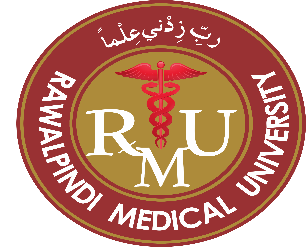 Lesions at the proximal part of optic nerve
Core Subject
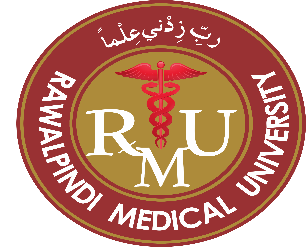 Lesion at the proximal part of right optic nerve
Core Subject
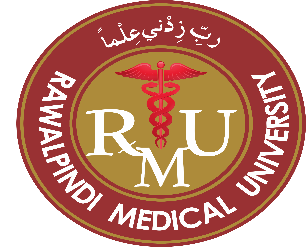 CHIASMAL LESION
Core Subject
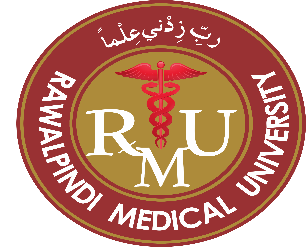 Core Subject
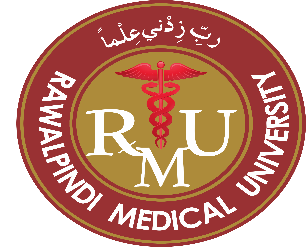 OPTIC TRACT LESION
Core Subject
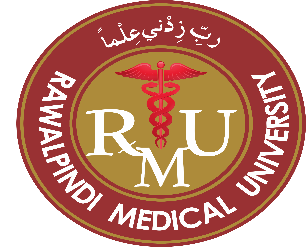 Left homonymous hemianopia caused by lesion of RIGHT optic tract
Core Subject
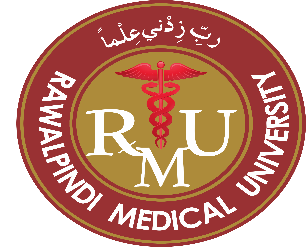 Right homonymous hemianopia caused by lesion of LEFT optic tract.
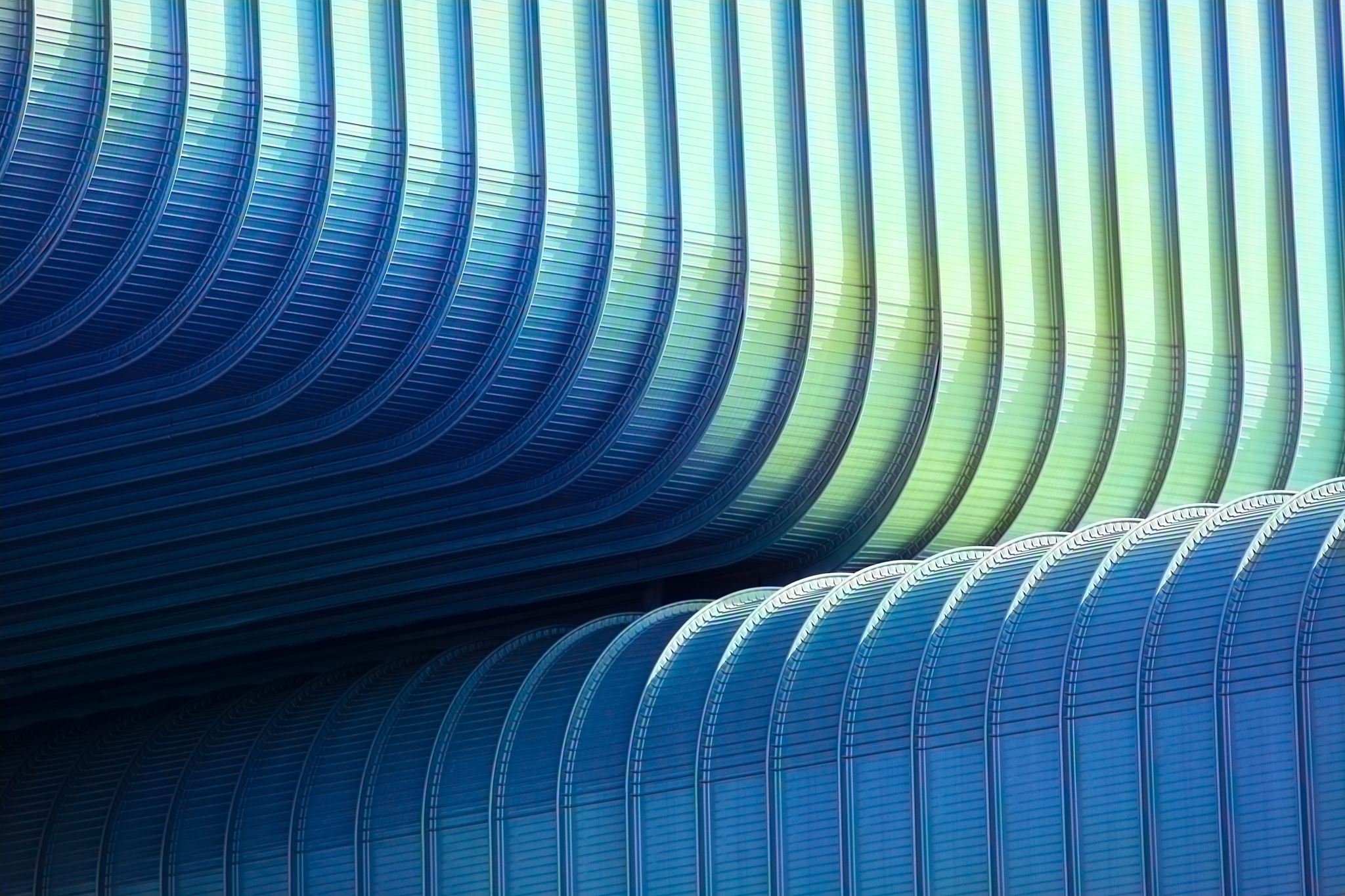 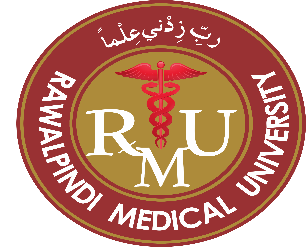 Core Subject
LATERAL GENICULATE BODY  LESION
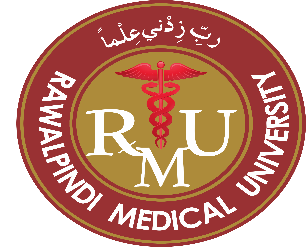 Core Subject
OPTIC RADIATION LESION
Core Subject
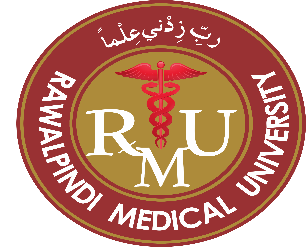 Inferior quadrantaric hemianopiaPARIETAL LOBE lesion
Core Subject
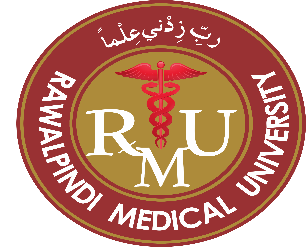 Superior quadrantaric hemianopiaTEMPORAL LOBE lesion
Core Subject
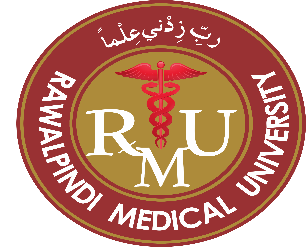 VISUAL CORTEX LESIONS
Core Subject
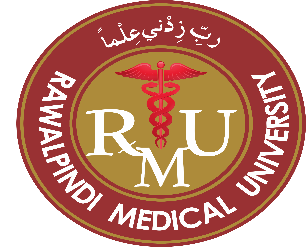 Occipital lobe infarction. Visual field patterns show congruous right homonymous hemianopia respecting the vertical meridian and sparing fixation
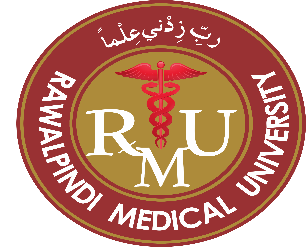 END OF LECTURE ASSESSMENT
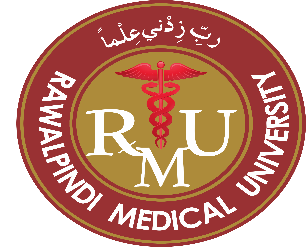 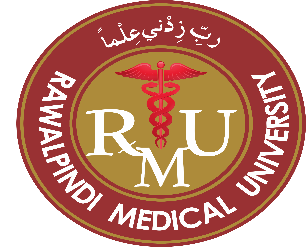 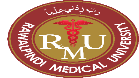 RESEARCH AND ETHICS
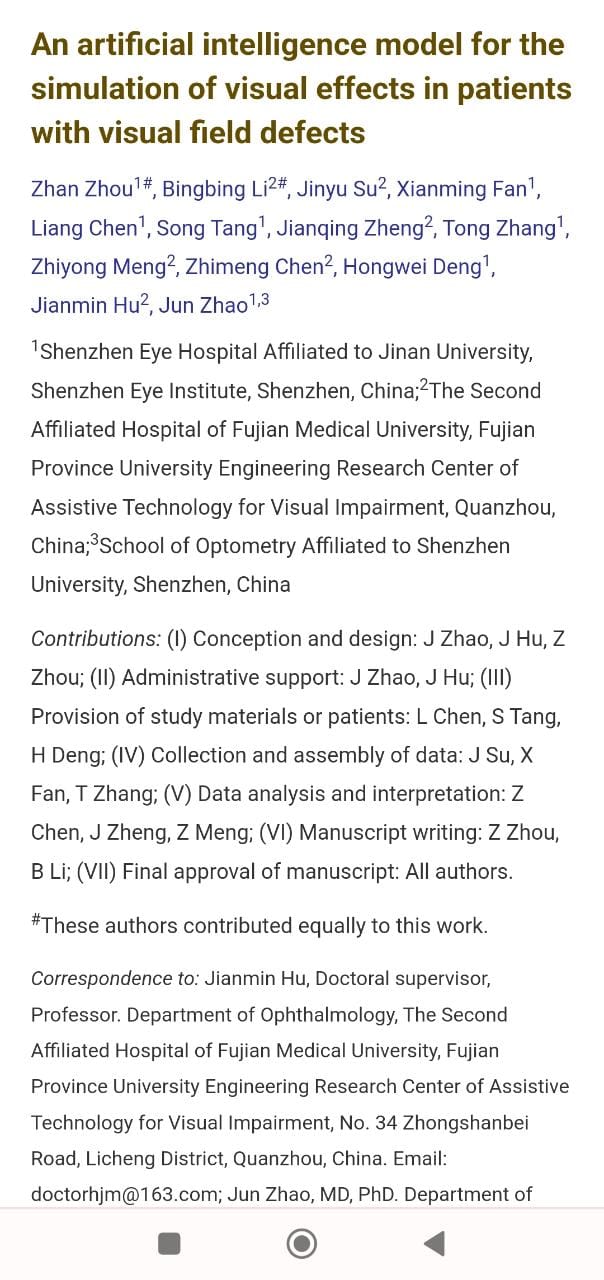 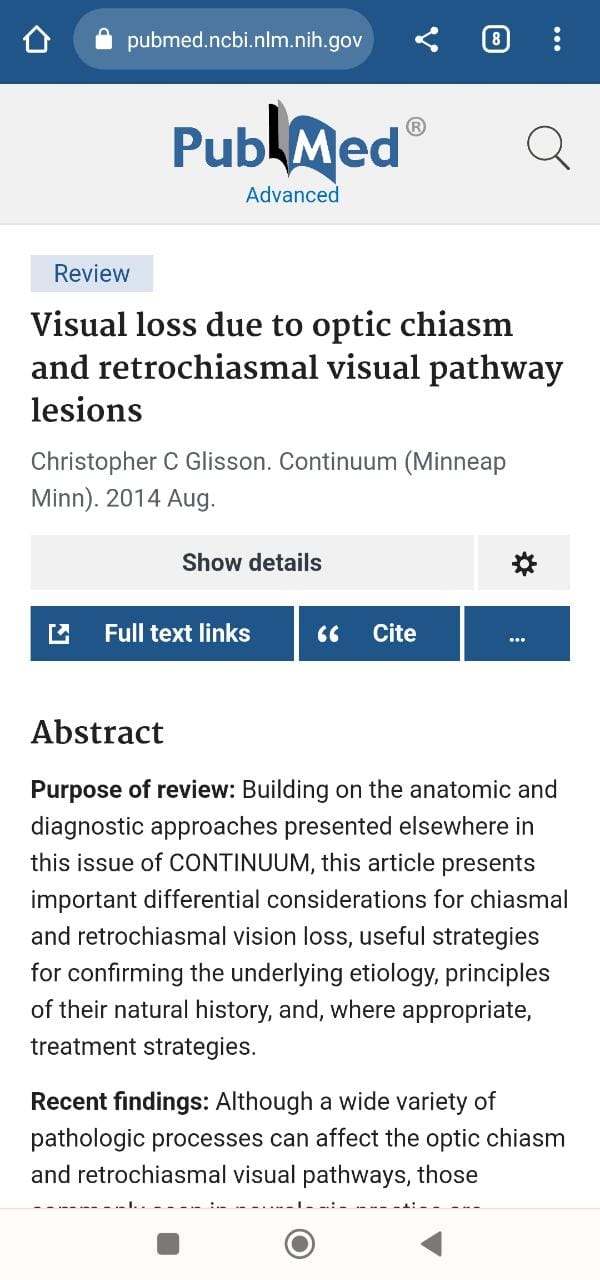 https://pubmed.ncbi.nlm.nih.gov/25099100/


ARTIFICIAL INTELLIGENCE

https://atm.amegroups.com/article/view/38003/html
REFERENCES
Kanski’s Clinical Ophthalmology 9th Edition
American Academy of Ophthalmology Basic Ophthalmology 10th Edition
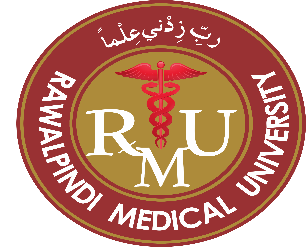